Online Unified Reporting Tool (URT)
THIRA/SPR Screenshots
December 15, 2020
Paperwork Burden Disclosure Notice
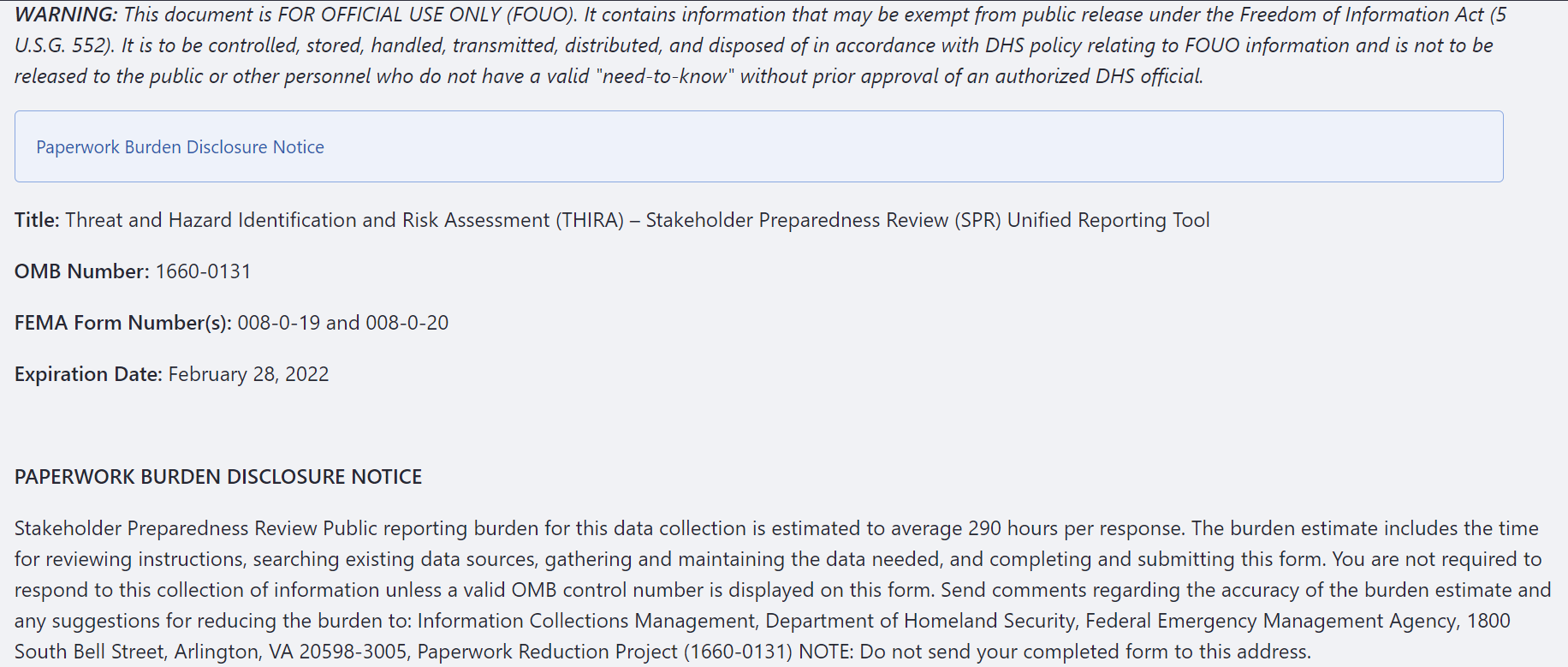 2
THIRA/SPR Assessment Dashboard (1 of 3)
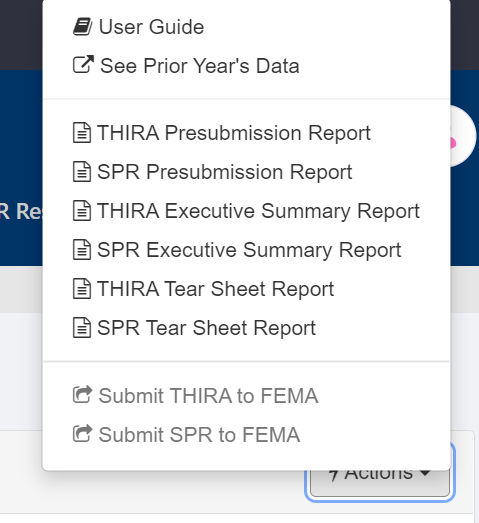 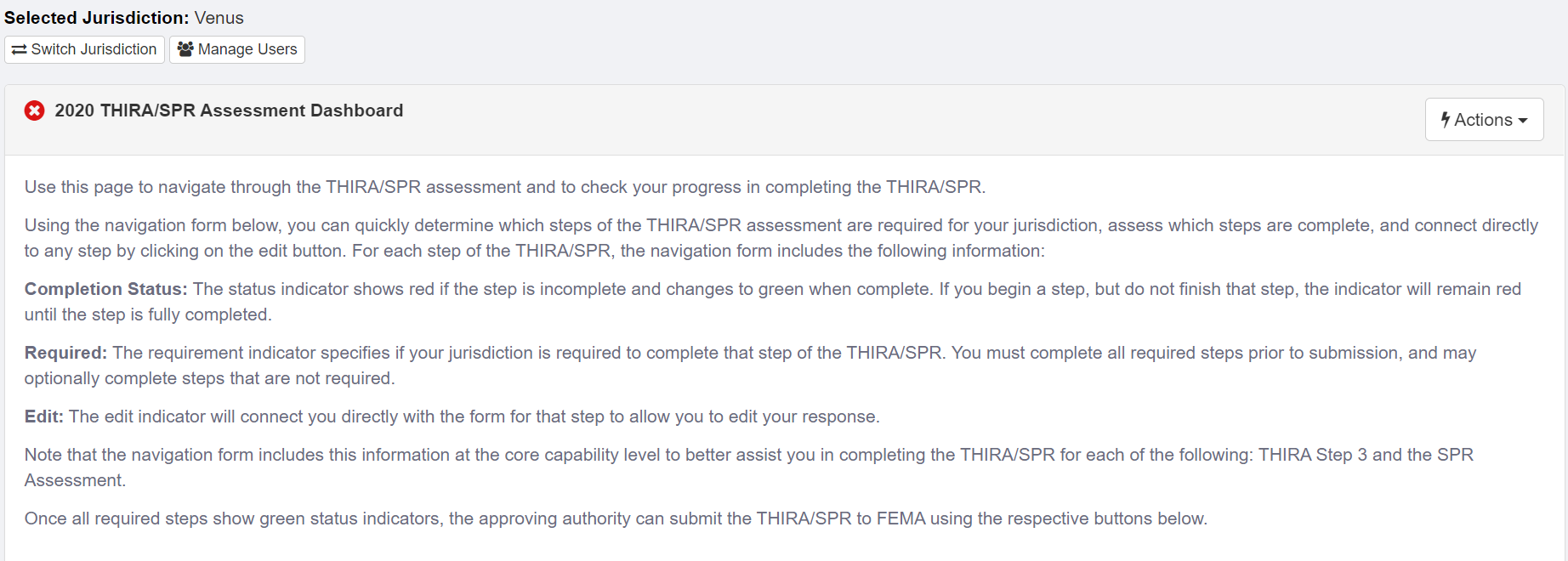 3
THIRA/SPR Assessment Dashboard (2 of 3)
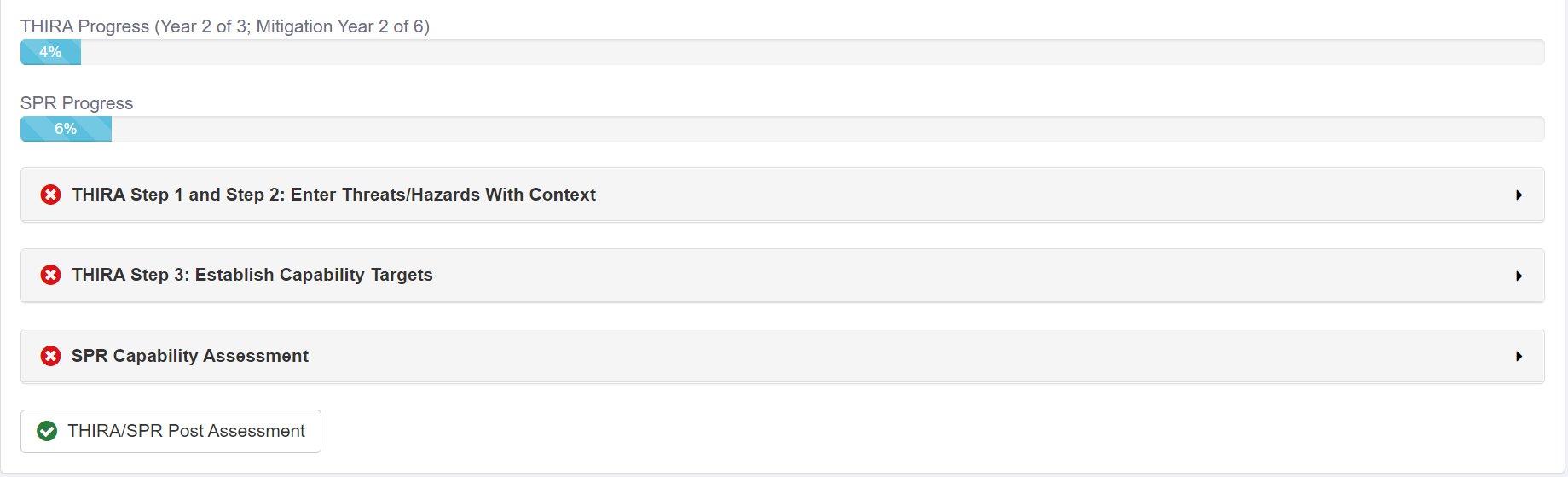 4
THIRA/SPR Assessment Dashboard (3 of 3)
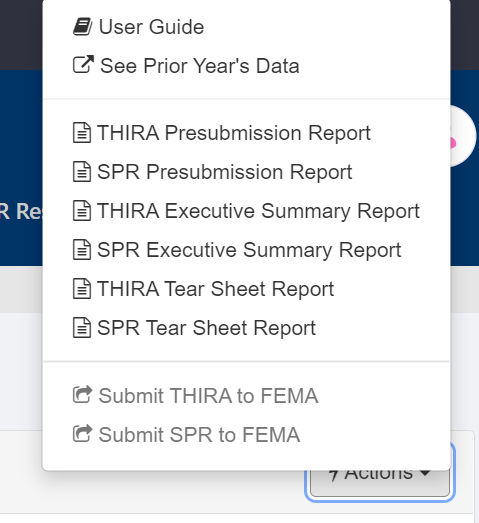 5
THIRA Step 1FEMA Form 008-0-19
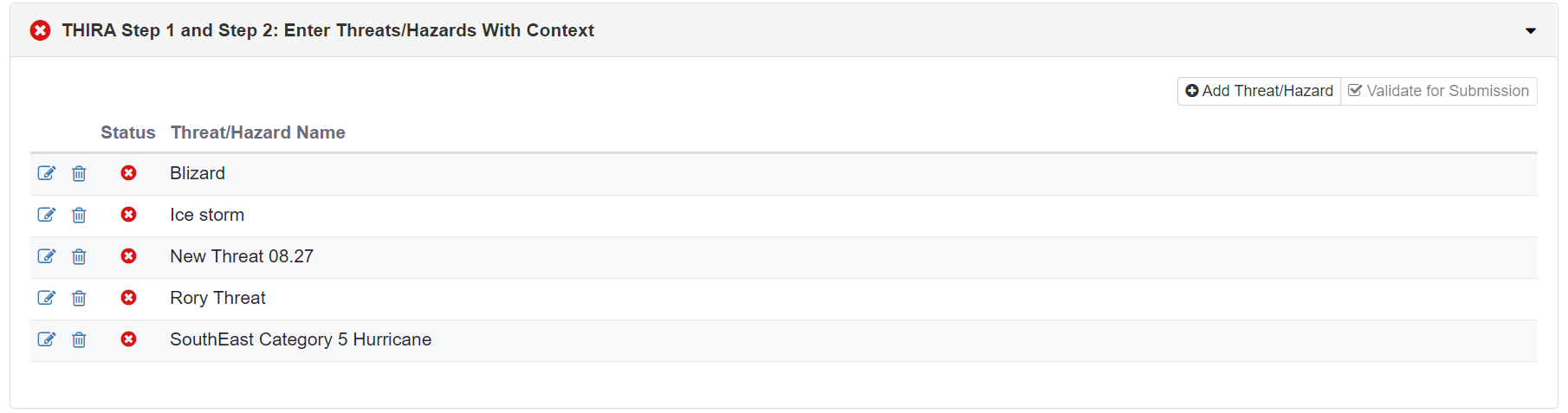 6
THIRA Step 2 (1of 3)FEMA Form 008-0-19
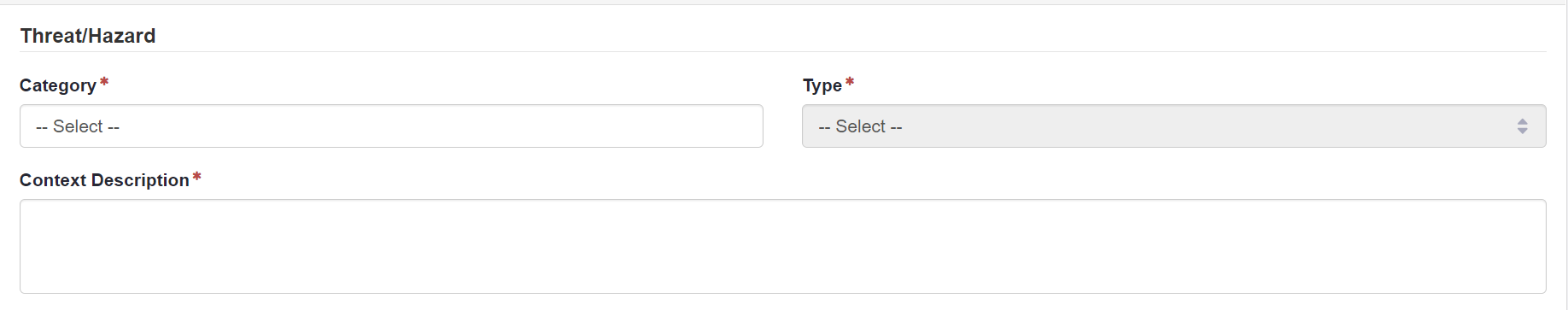 7
THIRA Step 2 (2 of 3)FEMA Form 008-0-19
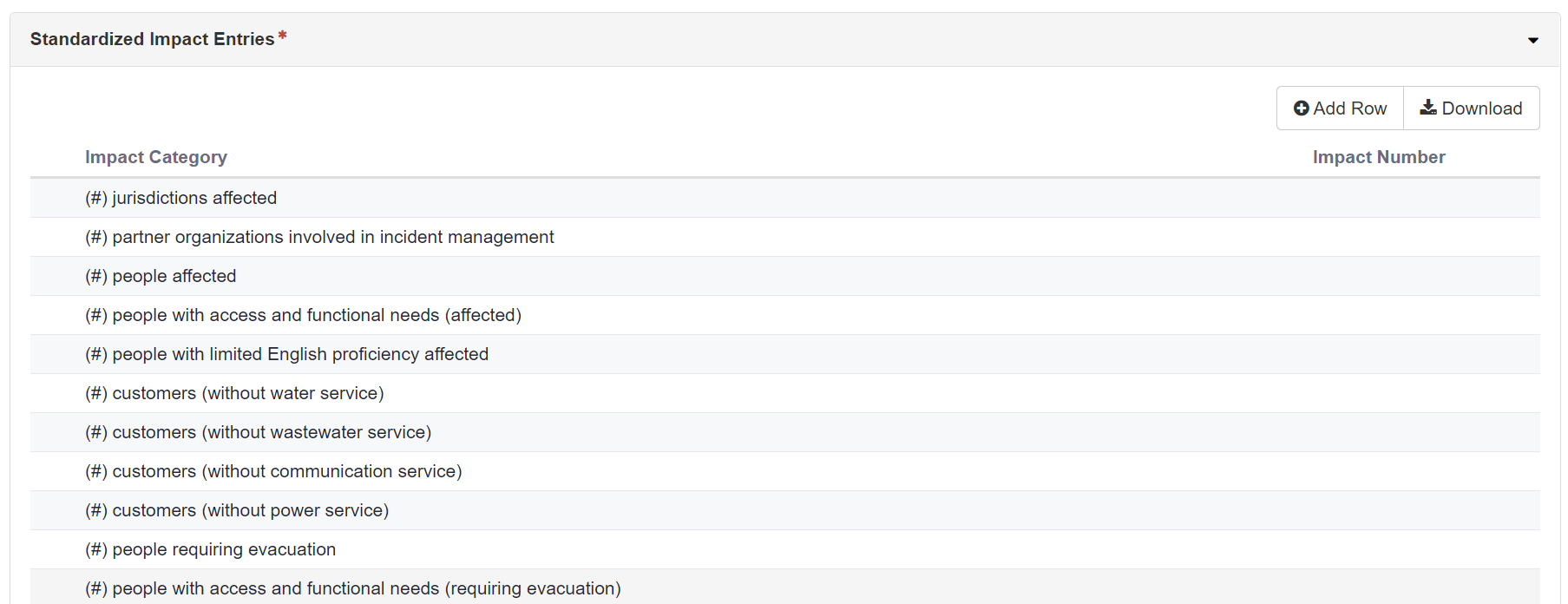 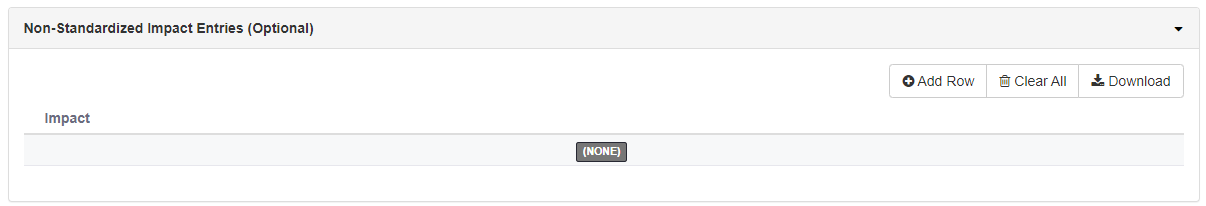 8
THIRA Step 2 (3 of 3)FEMA Form 008-0-19
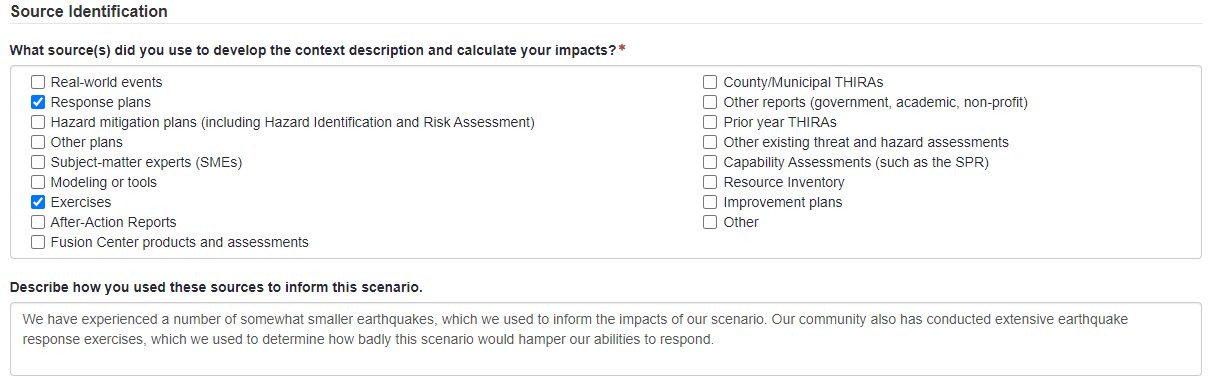 9
THIRA Step 3 (1of 3)FEMA Form 008-0-19
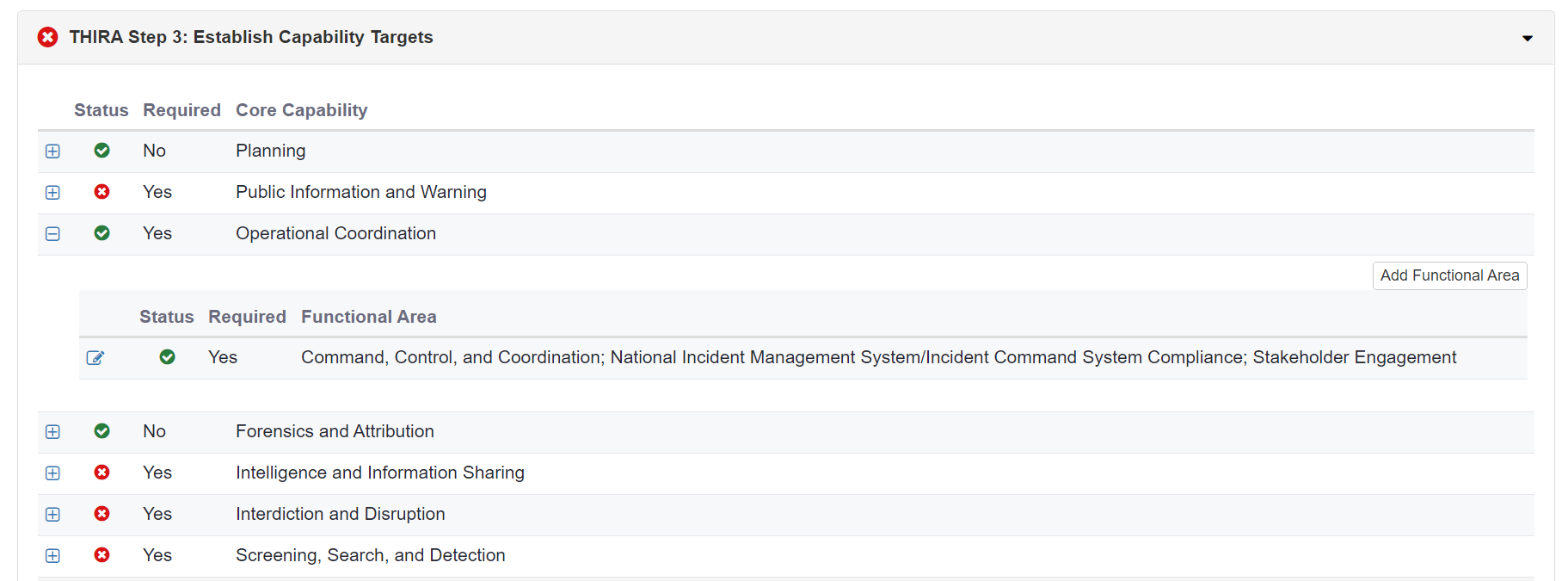 10
THIRA Step 3 (2 of 3)FEMA Form 008-0-19
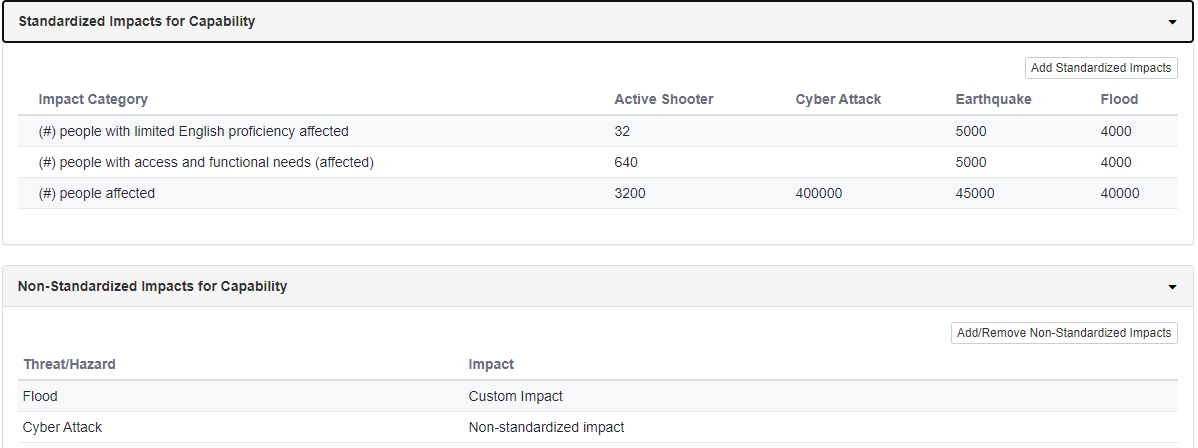 11
THIRA Step 3 (3 of 3)FEMA Form 008-0-19
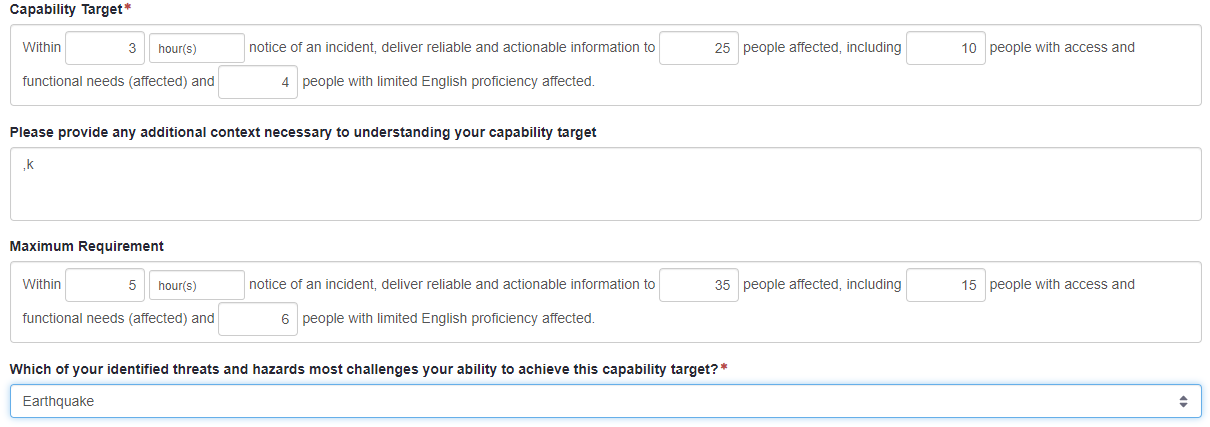 12
SPR: Assessment DashboardFEMA Form 008-0-20
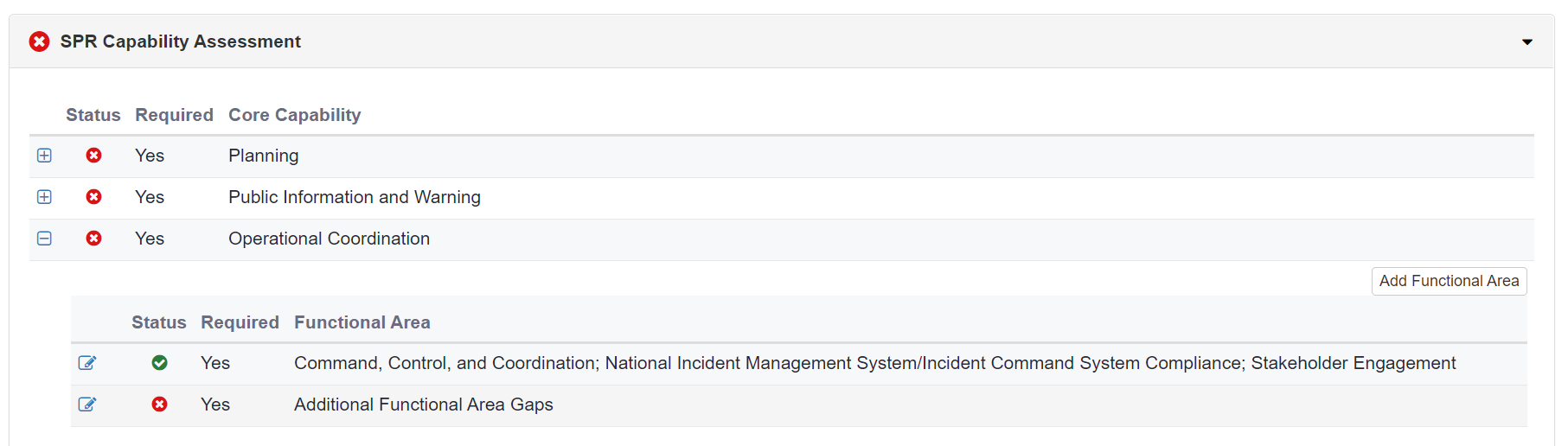 13
SPR Step 1 (1of 2)FEMA Form 008-0-20
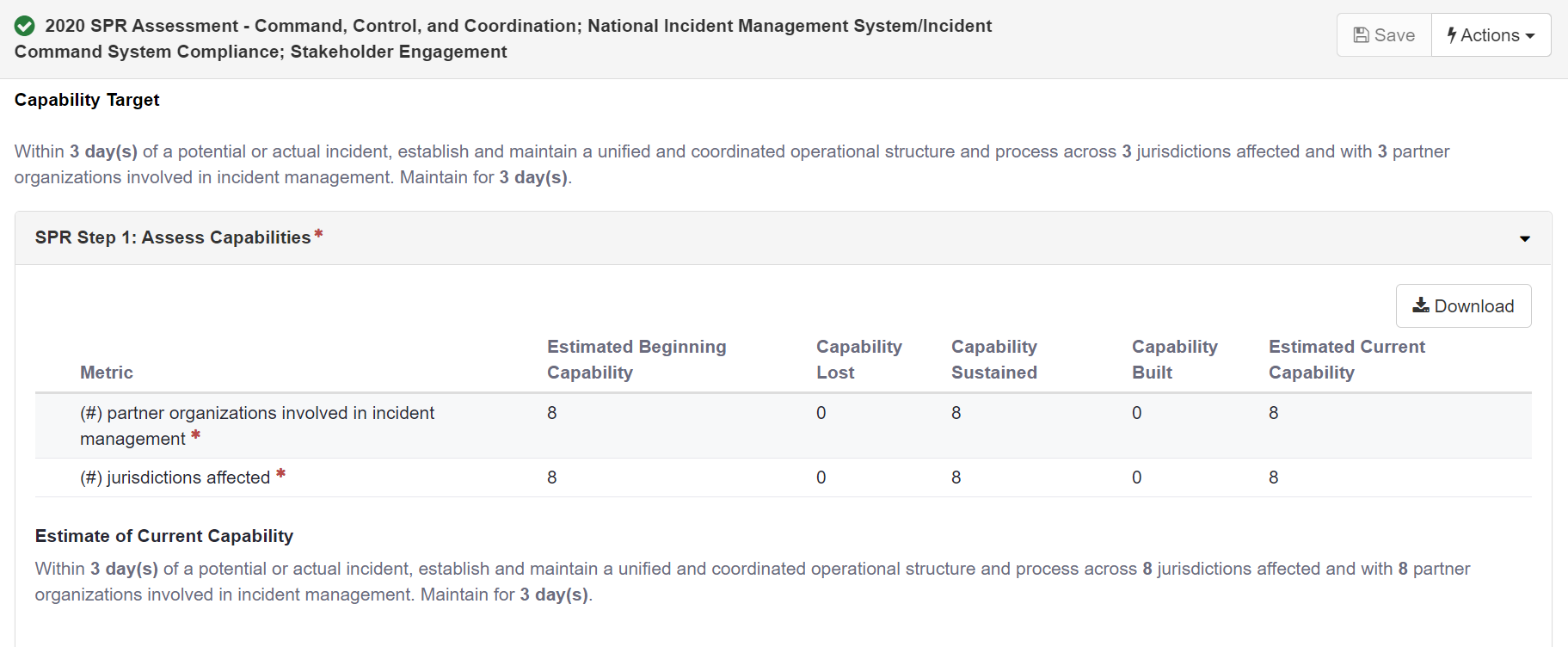 14
SPR Step 1 (2 of 3)FEMA Form 008-0-20
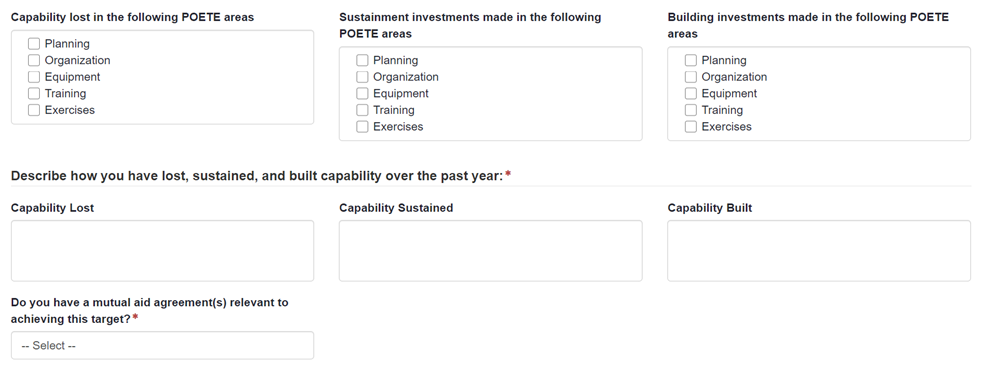 15
SPR Step 1 (3 of 3)FEMA Form 008-0-20
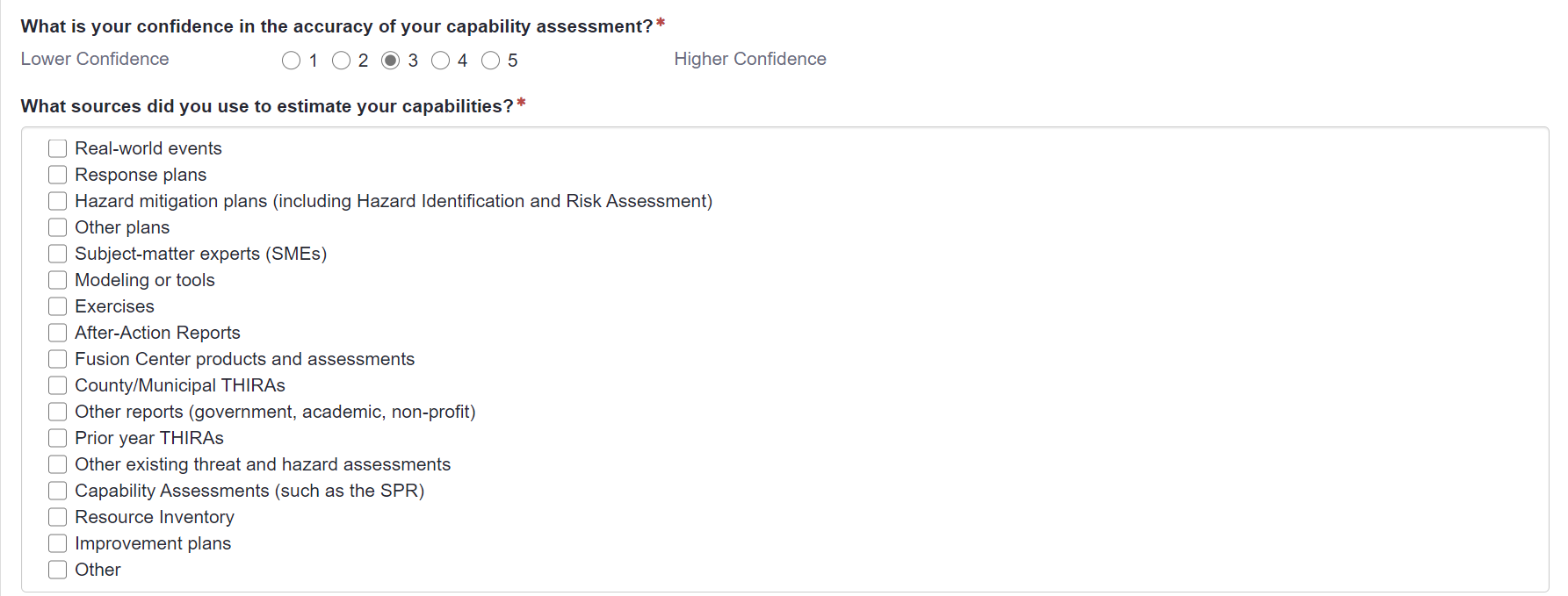 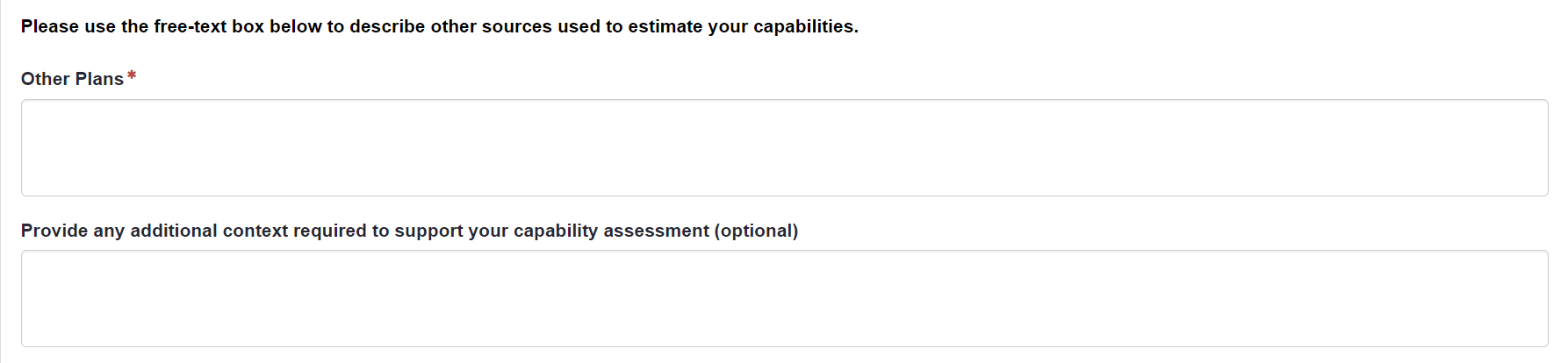 16
SPR Step 2FEMA Form 008-0-20
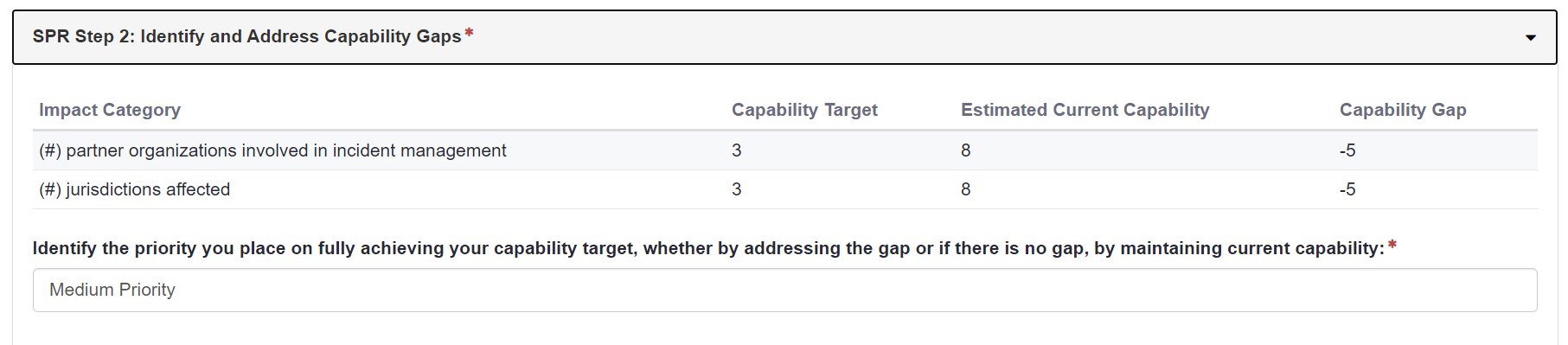 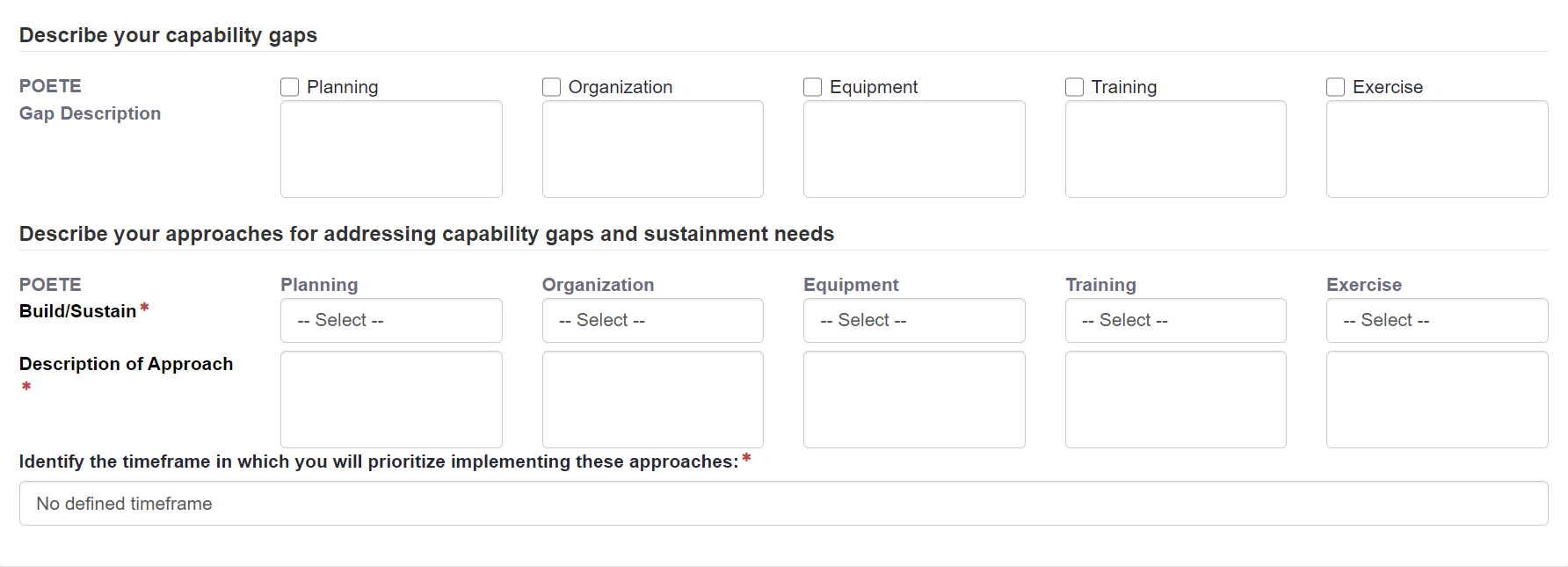 17
SPR Step 3 (1 of 3)FEMA Form 008-0-20
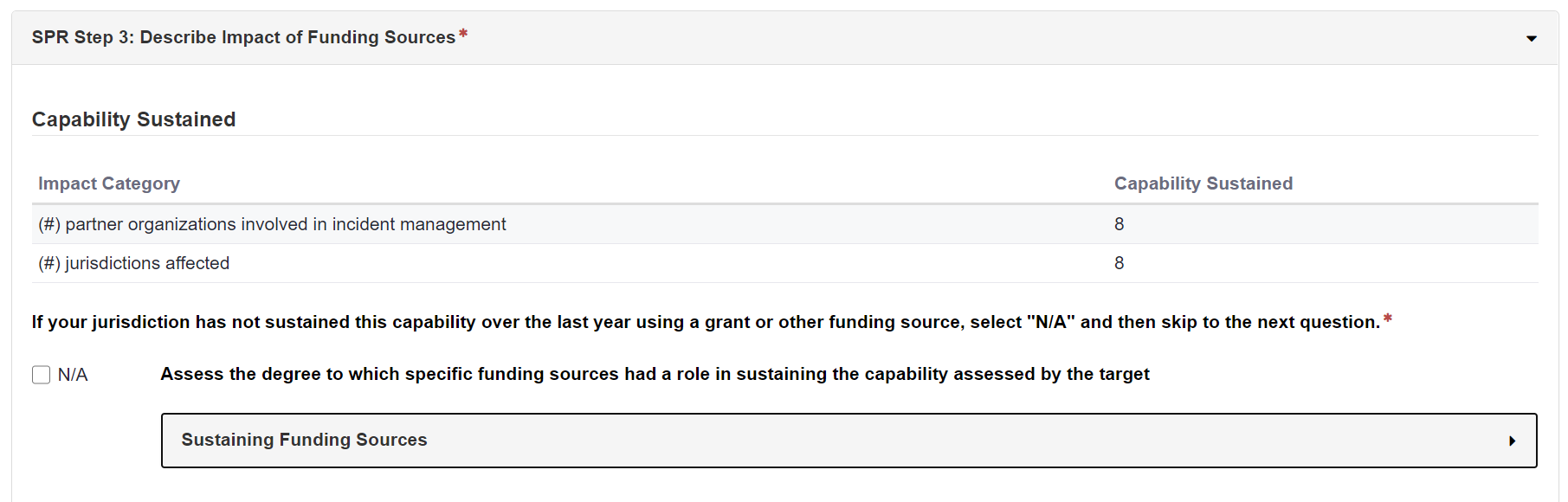 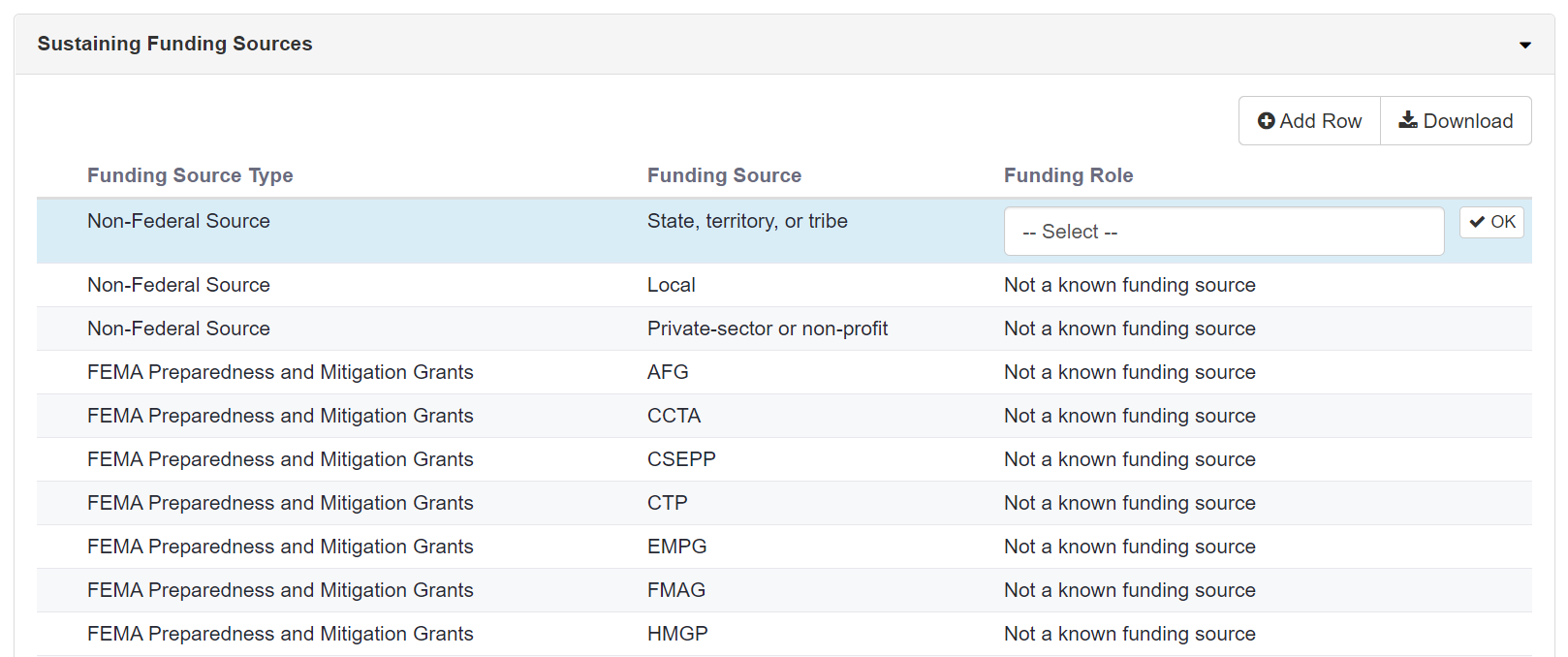 18
SPR Step 3 (2 of 3)FEMA Form 008-0-20
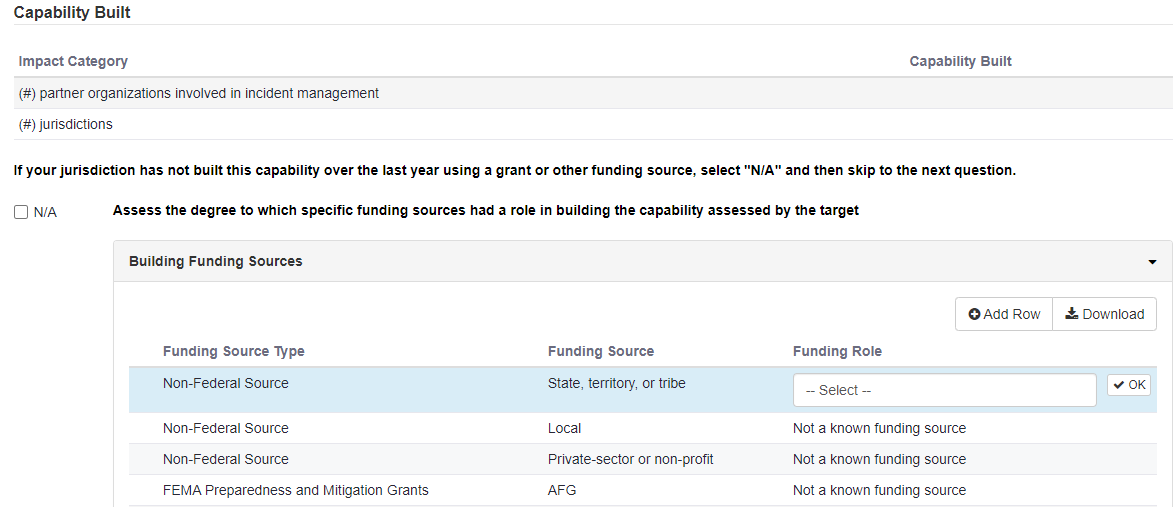 19
SPR Step 3 (3 of 3)FEMA Form 008-0-20
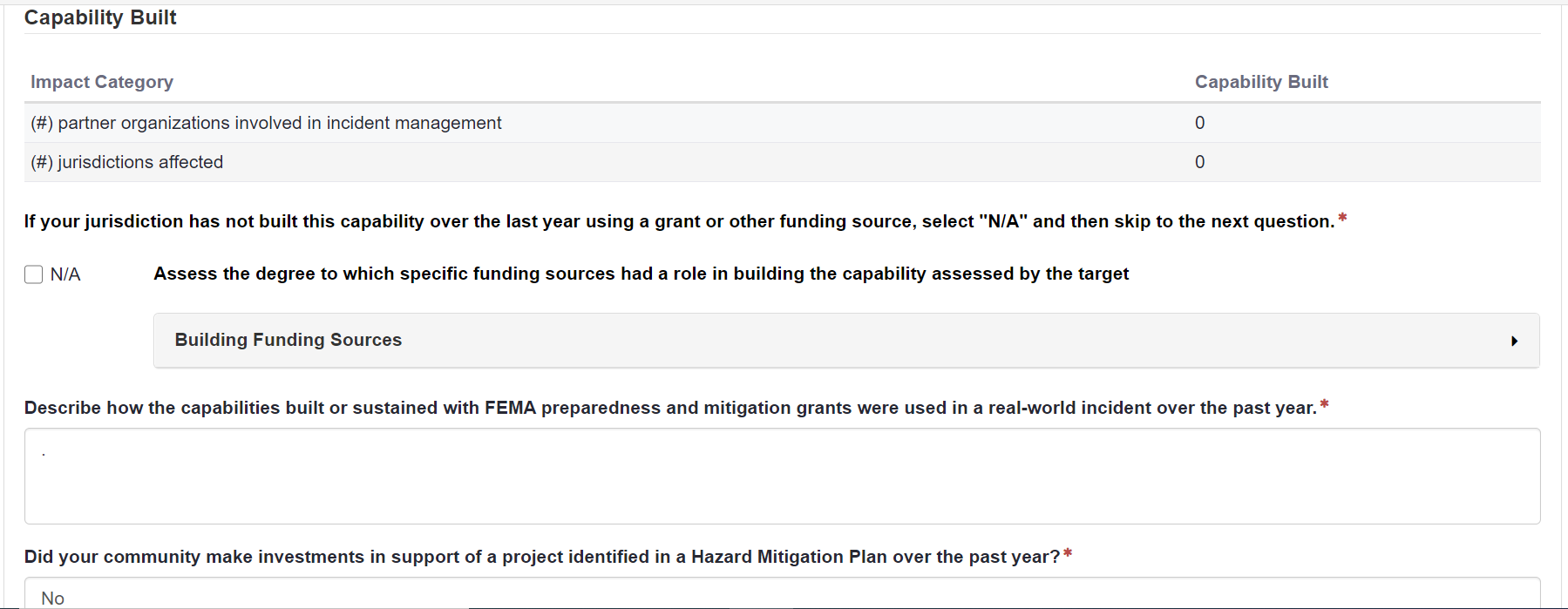 20
SPR: Assessment DashboardFEMA Form 008-0-20
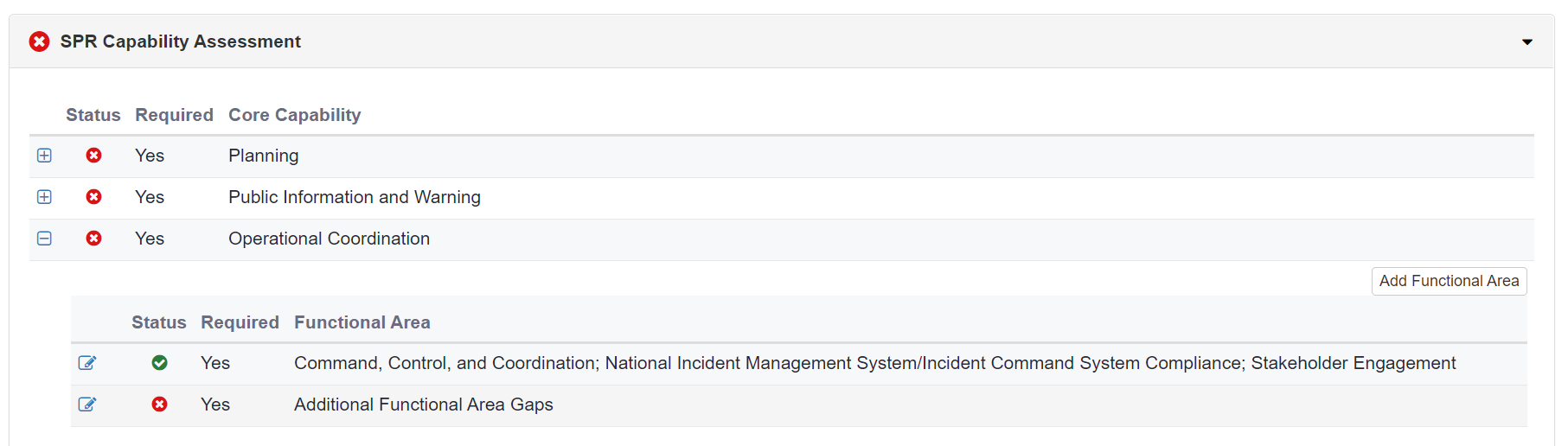 21
SPR Additional Functional Area GapsFEMA Form 008-0-20
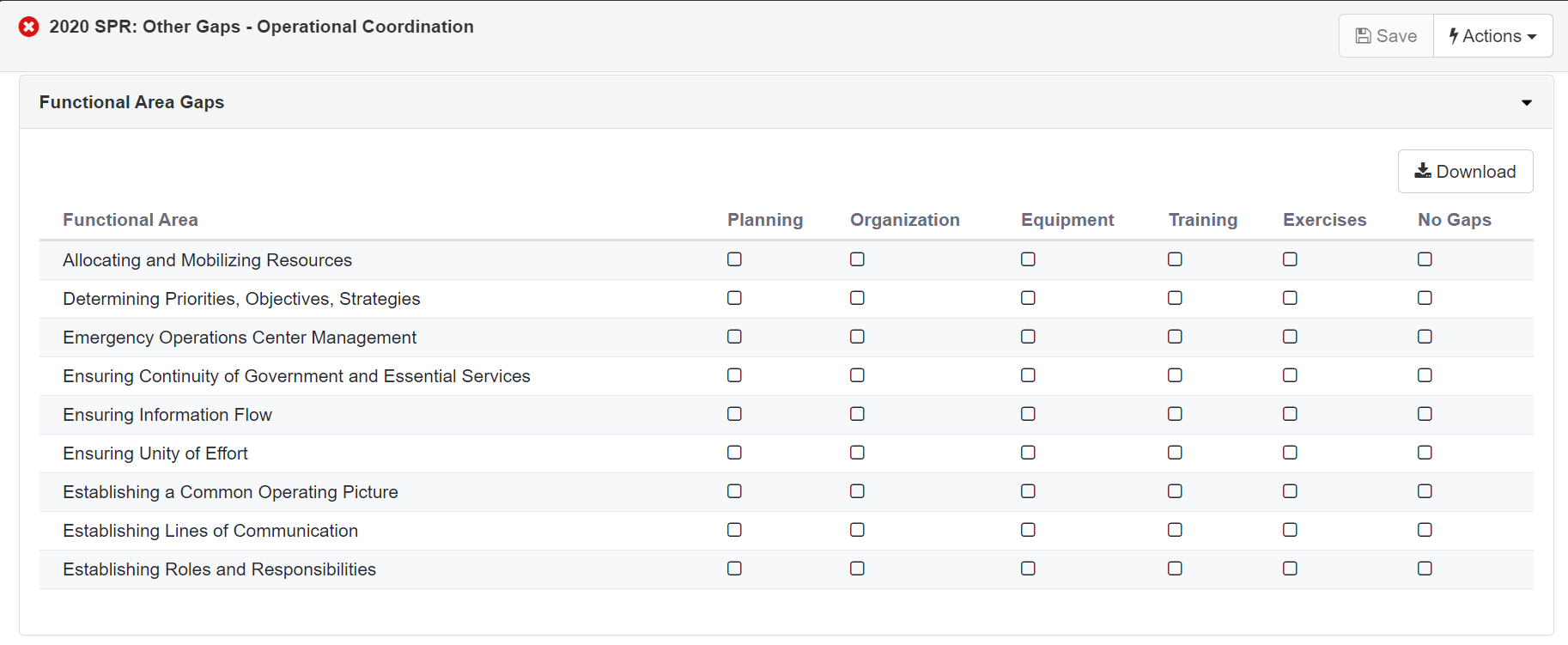 22
THIRA/SPR: Assessment DashboardFEMA Form 008-0-20
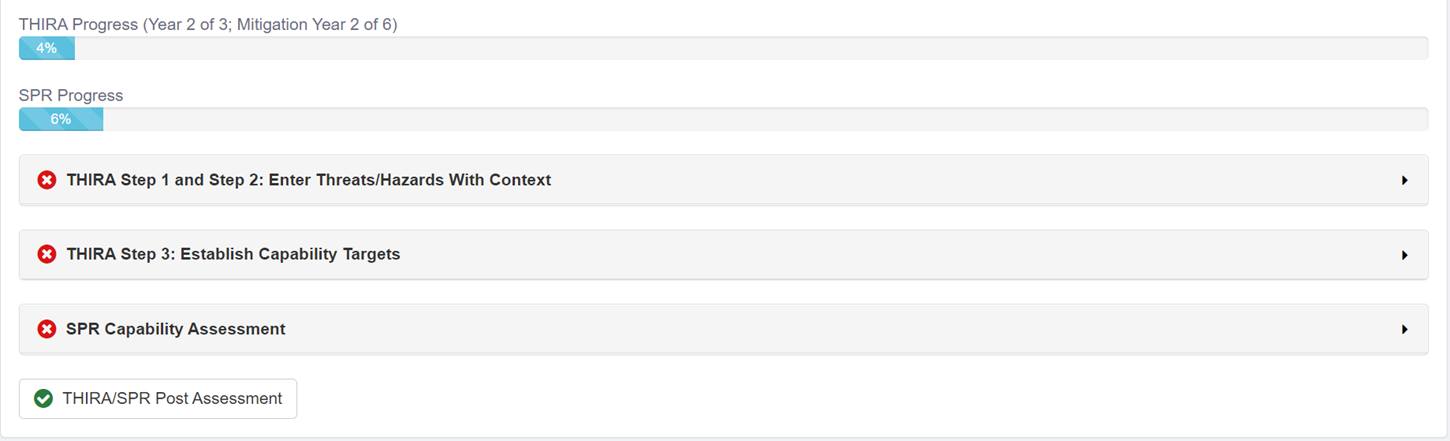 23
THIRA/SPR Post Assessment (1 of 7)FEMA Form 008-0-20
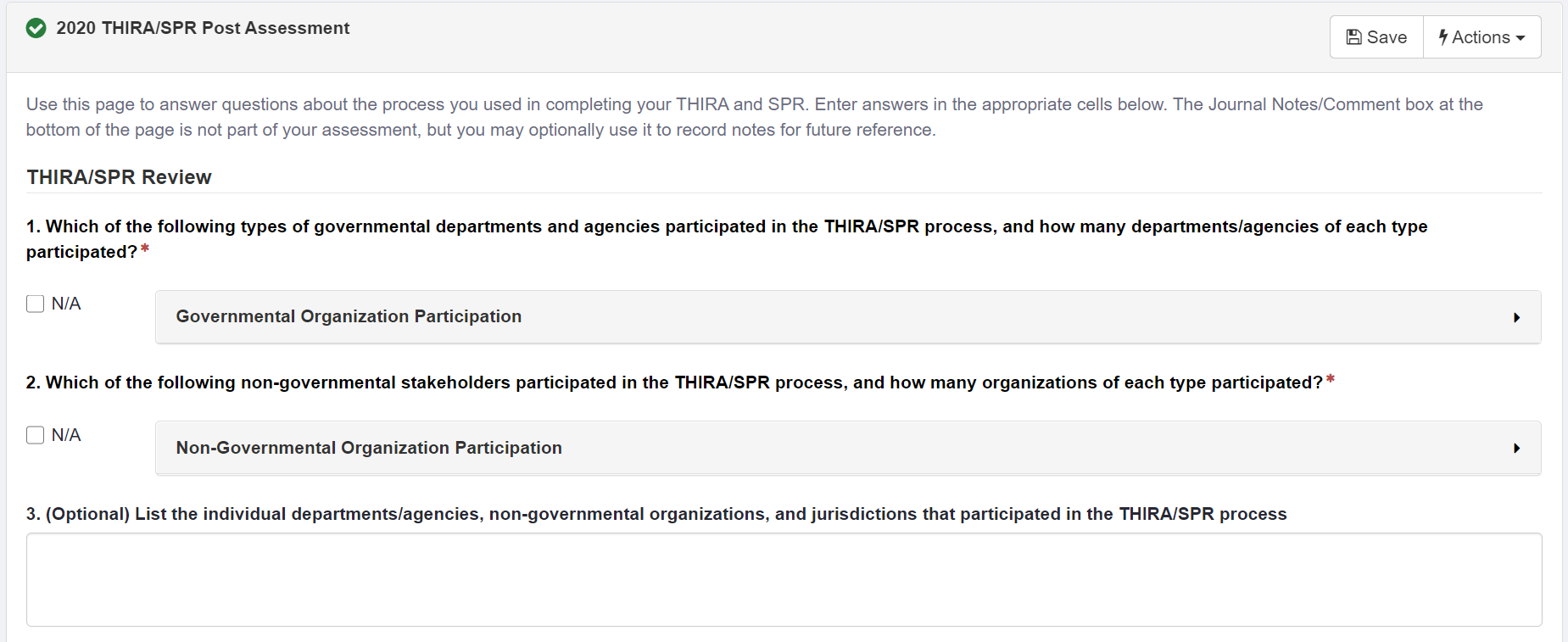 24
THIRA/SPR Post Assessment (2 of 7)FEMA Form 008-0-20
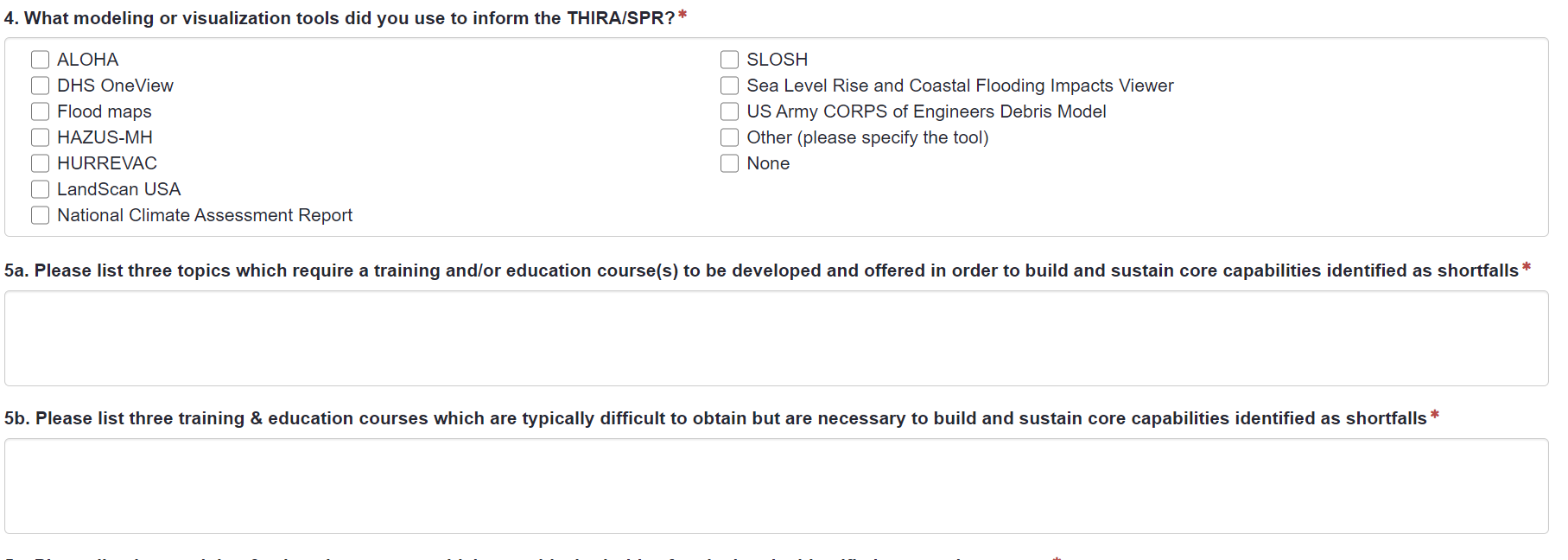 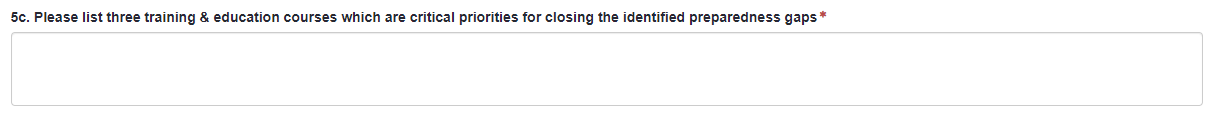 25
THIRA/SPR Post Assessment (3 of 7)FEMA Form 008-0-20
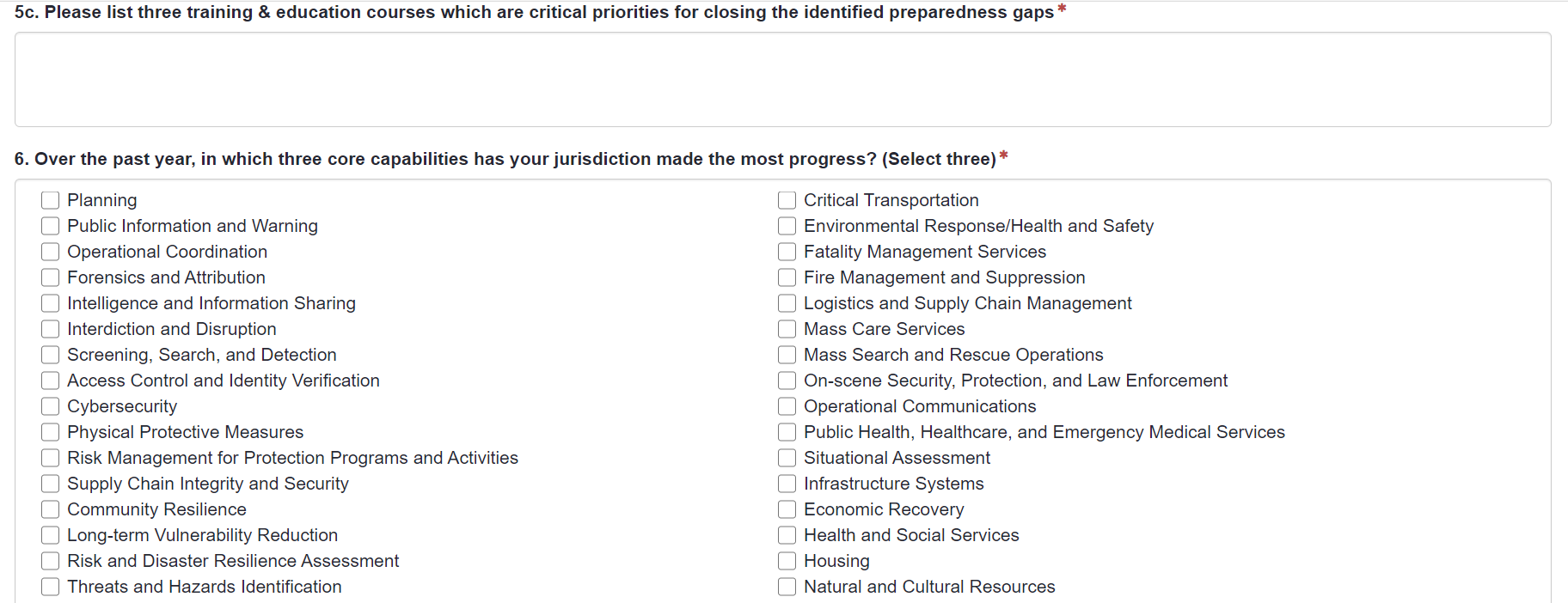 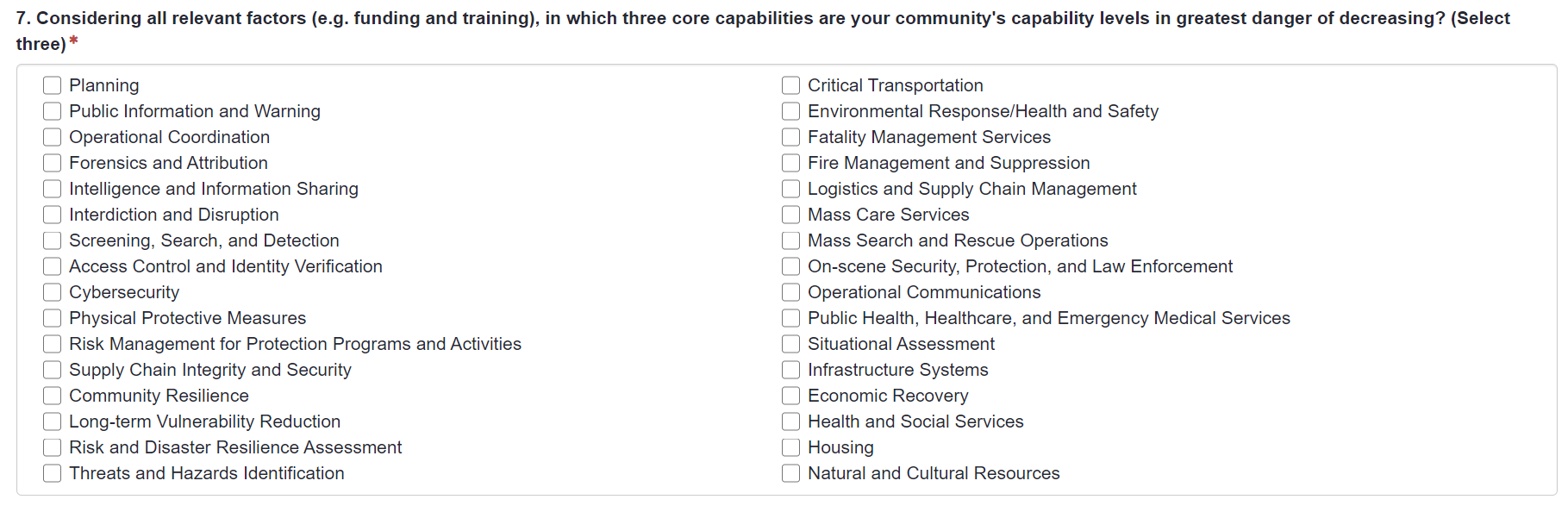 26
THIRA/SPR Post Assessment (4 of 7)FEMA Form 008-0-20
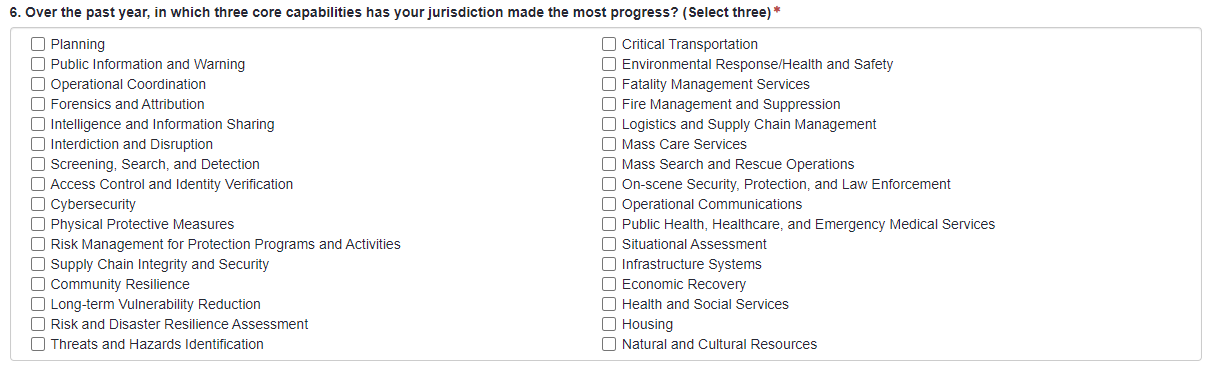 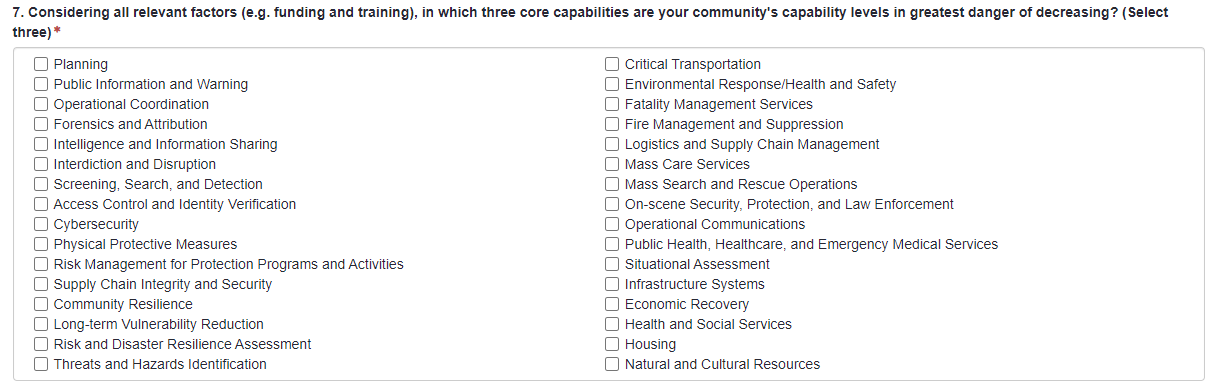 27
THIRA/SPR Post Assessment (5 of 7)FEMA Form 008-0-20
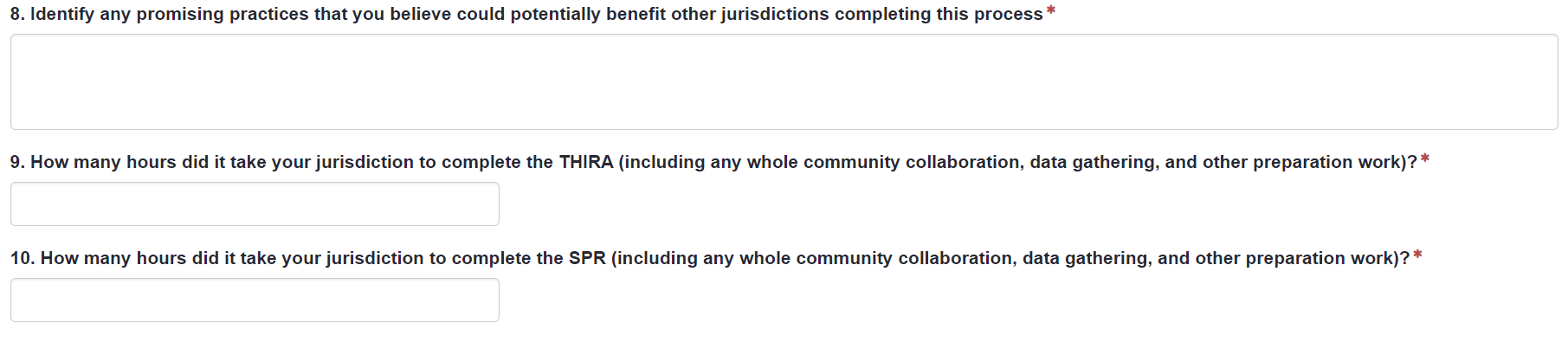 28
THIRA/SPR Post Assessment (6 of 7)FEMA Form 008-0-20
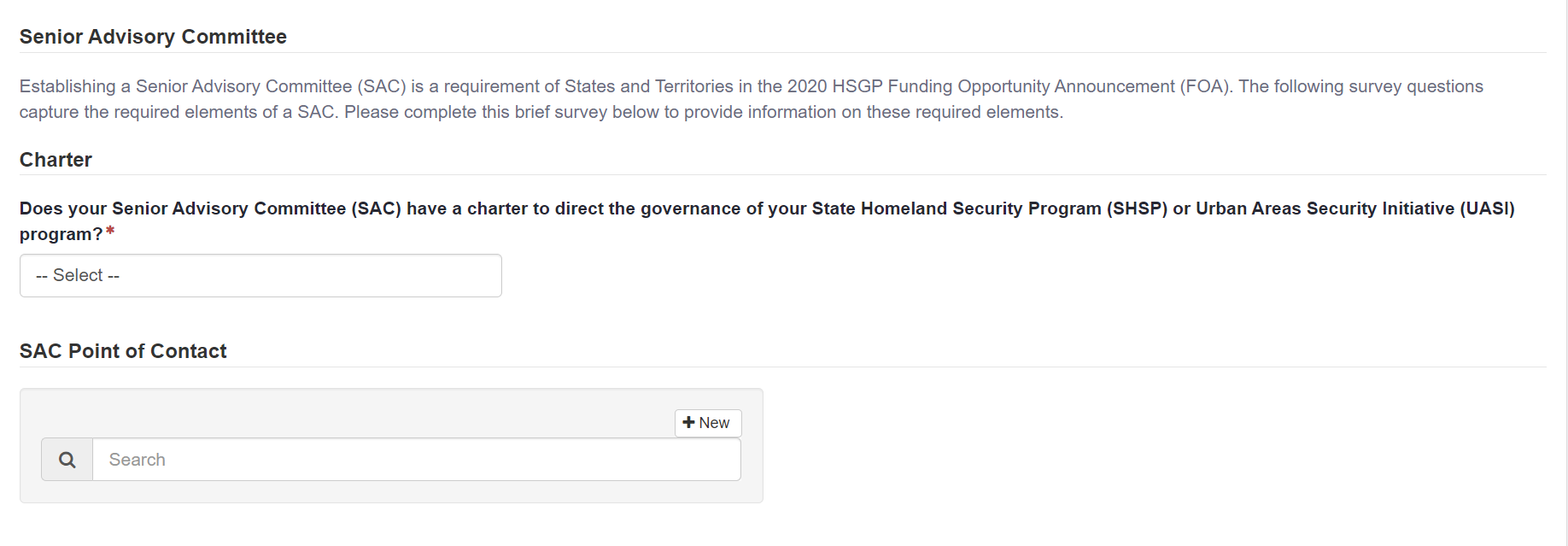 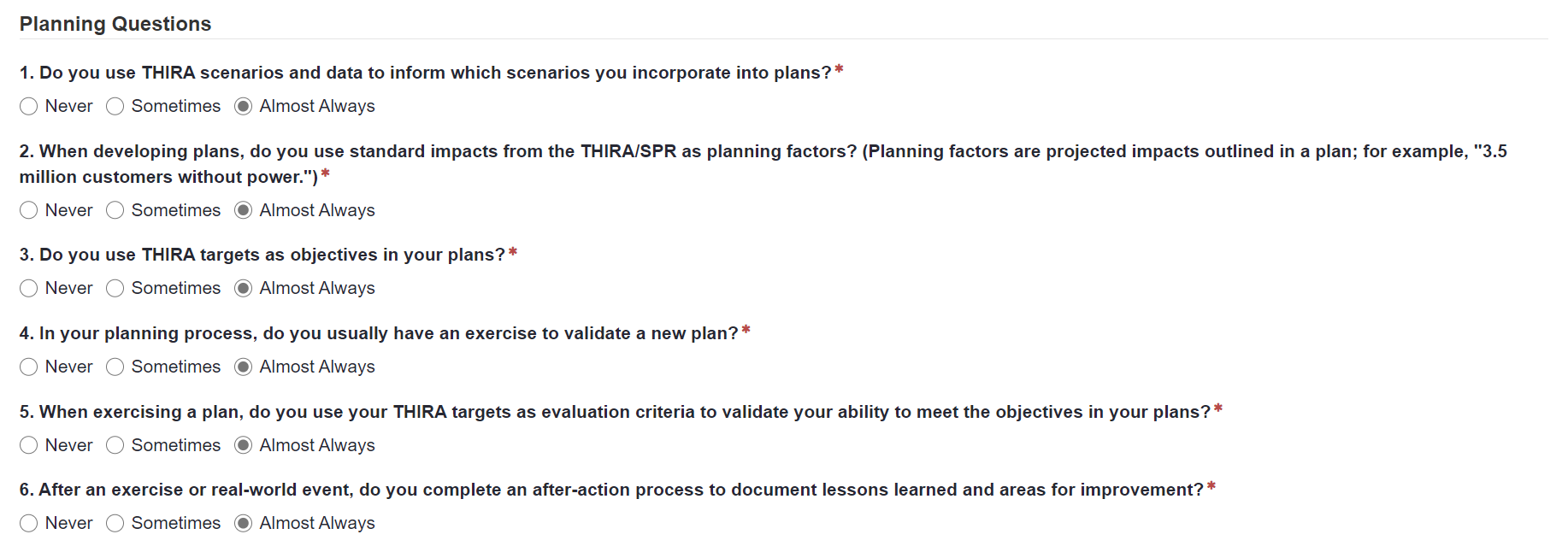 29
THIRA/SPR Post Assessment (7 of 7)FEMA Form 008-0-20
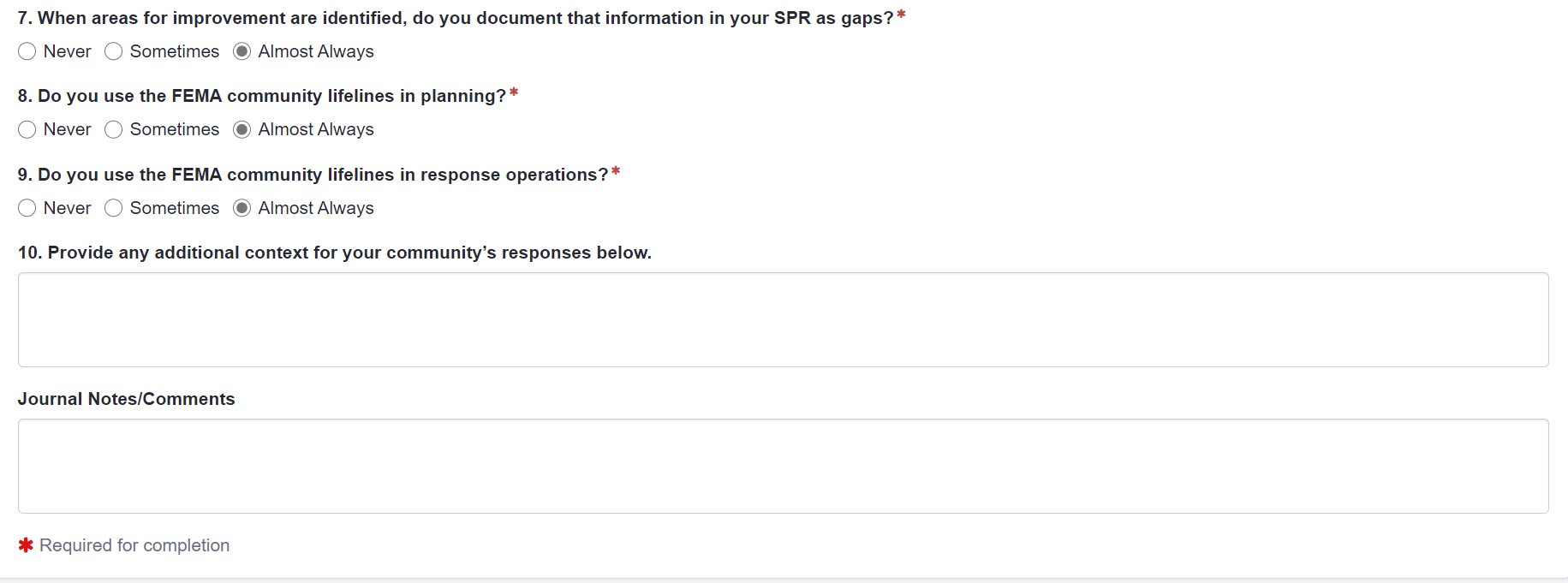 30
CPG 101 (1/6)
31
CPG 101 (2/6)
32
CPG 101 (3/6)
33
CPG 101 (4/6)
34
CPG 101 (5/6)
35
CPG 101 (6/6)
36
NIMS (1/9)
37
NIMS (2/9)
38
NIMS (3/9)
39
NIMS (4/9)
40
NIMS (5/9)
41
NIMS (6/9)
42
NIMS (7/9)
43
NIMS (8/9)
44
NIMS (9/9)
45
46